Mission to Mars

Sample prototypes
1
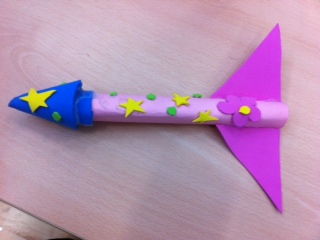 Rocket
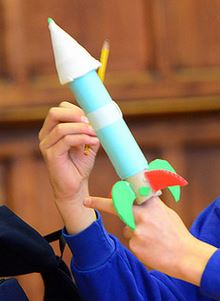 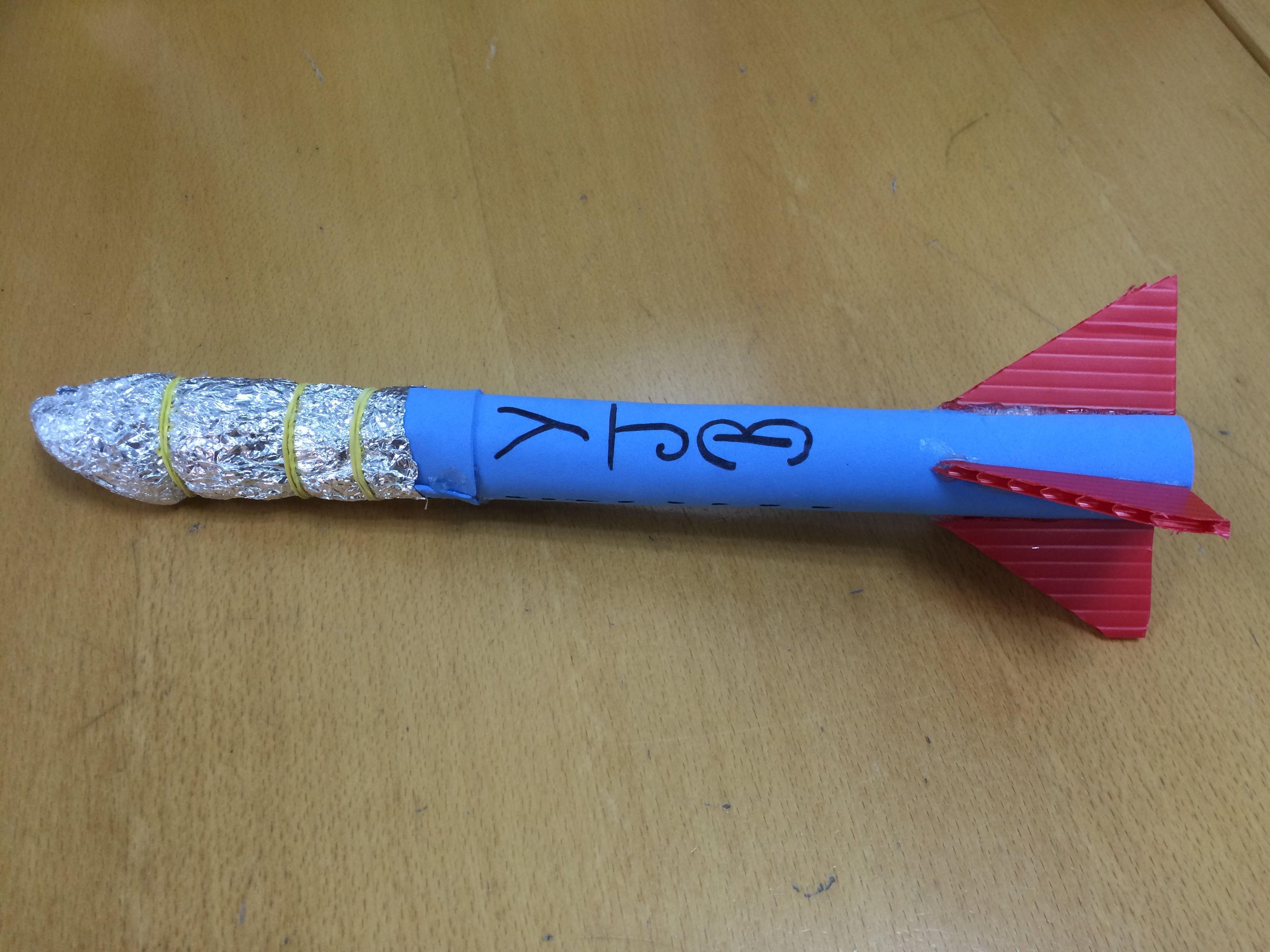 2
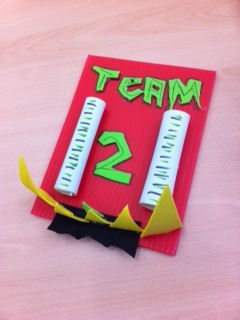 Transporter
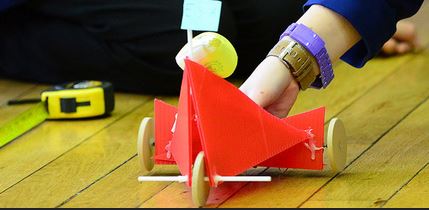 3
Rocket and transporter
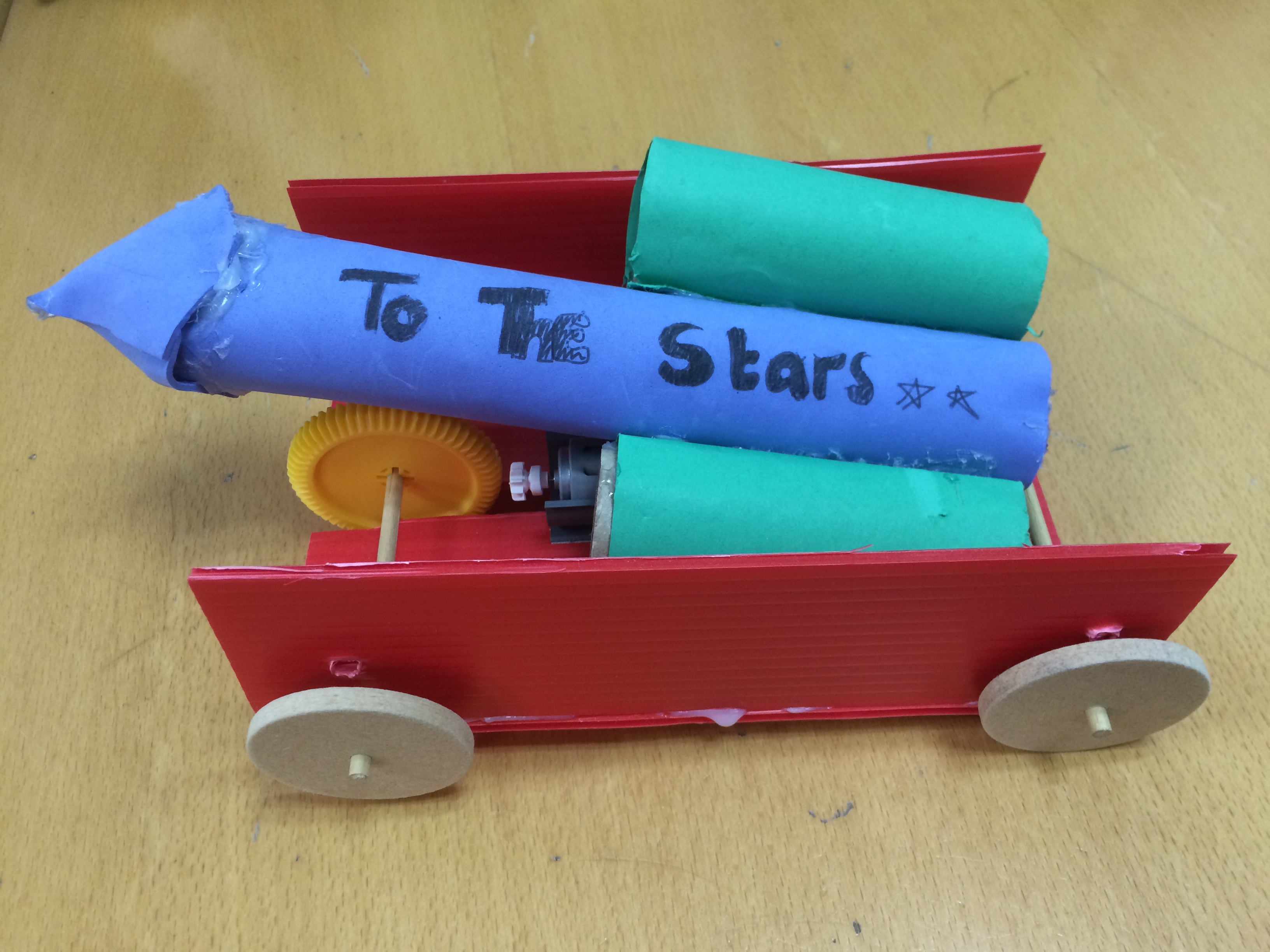 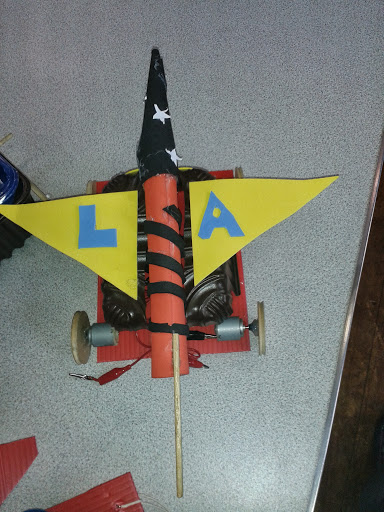 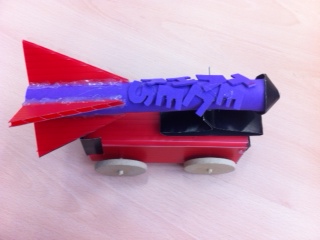 4